O Direito Brasileiro
e o Direito Ambiental Brasileiro
Kelly Monaco Coletti
Advogada - OAB/SP 383.761
kelly.coletti@hotmail.com
19 991813535
Roteiro
Parte 1 - Conhecendo o Direito Brasileiro
Separação dos poderes
Espécies normativas
Estruturas das Leis
Estrutura do Texto Legal
Parte 2 - Direito Ambiental Brasileiro
Constituição Federal de 1988
O meio ambiente na Constituição Federal
Princípios do Direito Ambiental
Política Nacional de Meio Ambiente - Sisnama
Algumas Leis Ambientais
CONSTITUIÇÃO FEDERAL
PREÂMBULO
        Nós, representantes do povo brasileiro, reunidos em Assembléia Nacional Constituinte para instituir um Estado Democrático, destinado a assegurar o exercício dos direitos sociais e individuais, a liberdade, a segurança, o bem-estar, o desenvolvimento, a igualdade e a justiça como valores supremos de uma sociedade fraterna, pluralista e sem preconceitos, fundada na harmonia social e comprometida, na ordem interna e internacional, com a solução pacífica das controvérsias, promulgamos, sob a proteção de Deus, a seguinte CONSTITUIÇÃO DA REPÚBLICA FEDERATIVA DO BRASIL.
Constituição Federal de 1988
Art. 1º A República Federativa do Brasil, formada pela união indissolúvel dos Estados e Municípios e do Distrito Federal, constitui-se em Estado Democrático de Direito e tem como fundamentos:
I - a soberania;
 II - a cidadania;
 III - a dignidade da pessoa humana;
 IV - os valores sociais do trabalho e da livre iniciativa;
 V - o pluralismo político.
 Parágrafo único. Todo o poder emana do povo, que o exerce por meio de representantes eleitos ou diretamente, nos termos desta Constituição
Art. 3º, CF/88 -  Constituem objetivos fundamentais da República Federativa do Brasil:
 I - construir uma sociedade livre, justa e solidária;
II - garantir o desenvolvimento nacional;
  III - erradicar a pobreza e a marginalização e reduzir as desigualdades sociais e regionais;
 IV - promover o bem de todos, sem preconceitos de origem, raça, sexo, cor, idade e quaisquer outras formas de discriminação.
Separação dos Poderes
Art. 2º, CF/88: 
São Poderes da União, independentes e harmônicos entre si:

 o Legislativo,

o Executivo e

 o Judiciário.
Poder Legislativo
É o poder responsável primordialmente pela elaboração das leis: sua função típica é legislar.

No Brasil, a nível federal, adotamos o sistema bicameral. 
A função legislativa de competência da União é exercida pelo Congresso Nacional, que se compõe da Câmara dos Deputados e do Senado Federal.

Na esfera estadual e municipal, o sistema é unicameral.
No estado: Assembléia Legislativa do Estado
No município: Câmara dos Vereadores
Congresso Nacional
Exerce atribuições:

 Legislativas;

Deliberativas;

Fiscalização e controle dos atos do Poder Executivo;

Julgamento de crime de responsabilidade.
Câmara dos Deputados
Art. 45, CF/88. A Câmara dos Deputados compõe-se de representantes do povo, eleitos, pelo sistema proporcional, em cada Estado, em cada Território e no Distrito Federal.

§ 1º O número total de Deputados, bem como a representação por Estado e pelo Distrito Federal, será estabelecido por lei complementar, proporcionalmente à população, procedendo-se aos ajustes necessários, no ano anterior às eleições, para que nenhuma daquelas unidades da Federação tenha menos de oito ou mais de setenta Deputados.

	Formalmente, a Câmara dos Deputados goza de certa primazia relativamente à iniciativa legislativa, pois é perante ela que o Presidente da República, o Supremo Tribunal Federal, os Tribunais Superiores e os cidadãos promovem a iniciativa do processo de elaboração de leis.
Senado Federal
Art. 46, CF/88. O Senado Federal compõe-se de representantes dos Estados e do Distrito Federal, eleitos segundo o princípio majoritário.
São eleitos pelo povo
Poder Executivo
É o responsável pela execução das leis existentes e pela administração pública. 

	É o poder que dirige a política econômico-social do Estado, que estabelece as metas e programas a serem cumpridos, enfim, que governa o Estado. 

	Órgãos constitucionais que tem por função a prática de atos de chefia de estado, de governo e de administração.
Poder Judiciário
É o poder com função jurisdicional, que julga as situações concretas de acordo com a legislação.
Divisão de Competências
Justiça Estadual (Comum) [Civil e Penal] - busca solucionar conflitos que possam surgir entre pessoas, empresas, instituições e impõe penas àqueles que cometem algum crime;

Justiça Federal (Comum) -  julga casos que forem de interesse da União, das autarquias ou das empresas públicas;

Justiça do Trabalho (Especializada) - busca resolver conflitos entre trabalhadores e empregadores;

Justiça Eleitoral (Especializada)- existe para garantir que o processo eleitoral seja democrático;

Justiça Militar (Especializada) - processa e julga os crimes militares.
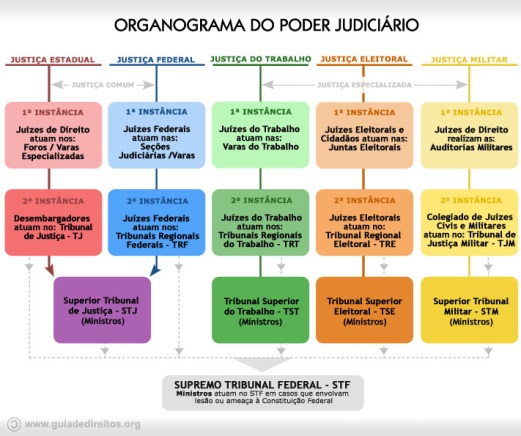 Essa divisão é geral, mas não absoluta. 

Em alguns casos, previstos na própria Constituição, tem-se o Poder Executivo legislando ou o Poder Legislativo julgando, mas são situações de exceção.
Processo Legislativo
Fases: 

iniciativa legislativa; 

emendas; 

c)  votação; 

d)  sanção e veto; 

e)  promulgação e publicação.
Iniciativa
Faculdade que se atribui a alguém ou a algum órgão para apresentar projetos de lei ao Legislativo. 

É conferida concorrentemente a mais de uma pessoa ou órgão, mas, em casos expressos, é outorgada com exclusividade a um deles apenas (há matérias que são exclusivas do Presidente da República, do Supremo Tribunal Federal, dos Tribunais Superiores).

	A população também pode propor, por meio da iniciativa popular: “projeto de lei subscrito por, no mínimo, um por cento do eleitorado nacional, distribuído pelo menos por cinco Estados, com não menos de três décimos por cento dos eleitores de cada um deles”.
Emendas
O direito de propor emendas é uma faculdade de os membros ou órgãos de cada uma das Casas do Congresso Nacional sugerirem modificações nos interesses relativos à matéria contida em projetos de lei. Proposições apresentadas como acessórias a outras.
Votação
Ato coletivo das casas do Congresso Nacional. É, geralmente, precedida de estudos e pareceres de comissões técnicas e de debates em plenário
Sanção e Veto
Atos legislativos de competência exclusiva do Presidente da República.


Sanção: 
Expressa – assinatura; Tácita – silêncio por mais de 15 dias subsequentes.


Veto: 
Exprimir discordância com o projeto de lei por inconstitucionalidade ou discordância com o interesse público. Pode ser total e incidir sobre todo o projeto de lei ou parcial e recair sobre parte integral do texto. 

	O veto é relativo. É enviado ao Presidente do Congresso e poderá ser rejeitado pela maioria absoluta dos Deputados e Senadores. O projeto se transforma em lei, sem sanção.
Promulgação
Mera comunicação, aos destinatários da lei de que esta foi criada com determinado conteúdo. A promulgação não faz a lei, mas esta só produz efeitos após a promulgação.
Realiza-se pela inserção da lei promulgada no jornal oficial. É condição para que a lei entre em vigor e se torne eficaz.
Publicação
Estrutura das Leis
Parte preliminar: compreende o preâmbulo, a epígrafe, a ementa, o enunciado do objeto e a indicação do âmbito de aplicação das disposições normativas.


Parte normativa: compreende o texto das normas de conteúdo substantivo relacionadas com a matéria regulada.


Parte final: compreende as disposições pertinentes às medidas necessárias à implementação das normas de conteúdo substantivo, as disposições transitórias, se for o caso, a cláusula de vigência e a cláusula de revogação, quando couber.
Lei - iniciativa popular - Piracicaba/SP
Art. 13, Lei Organica Municipal:
 Fica assegurada a iniciativa de qualquer projeto de lei, bem como emendas a esta Lei Orgânica subscritas por, no mínimo, cinco por cento do eleitorado. 
§ 1º O projeto ou emenda, com respectiva justificativa, conterá a indicação do nome completo de cada eleitor, assinatura e número do título eleitoral.
Estrutura do Texto Legal
Lei 00/0000

Art.1º Aqui virá o caput, que é o enunciado do artigo.

   Parágrafo único (§): Aqui virá o texto do parágrafo único, que é um desdobramento do artigo, que terminará com dois-pontos porque será complementado pelo inciso abaixo:

          I (romanos)– aqui virá o texto do inciso I, que será desdobrado na alínea abaixo:                 a) (letras) aqui virá o texto da alínea a, que conterá os itens abaixo:      			 1. (números) informação do primeiro item;                                            2.      informação do segundo item.
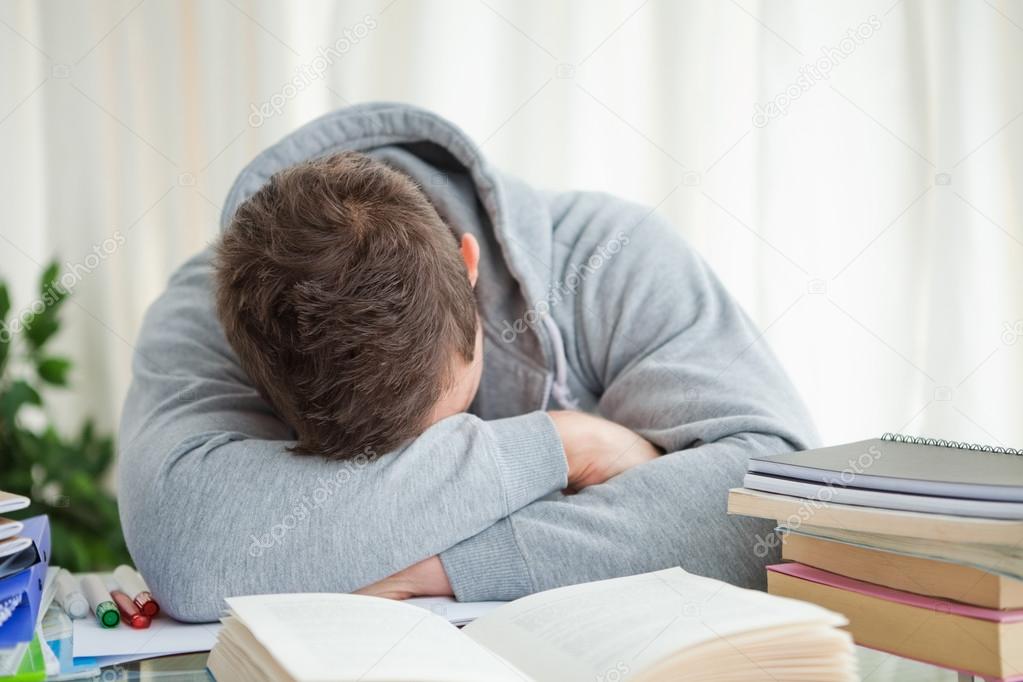 A Constituição Federal, o meio ambiente, e o Direito Ambiental
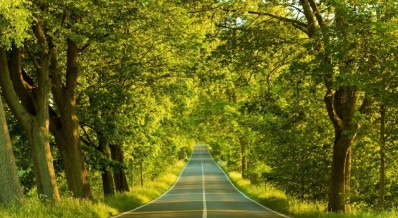 Art. 225. Todos têm direito ao meio ambiente ecologicamente equilibrado, bem de uso comum do povo e essencial à sadia qualidade de vida, impondo-se ao Poder Público e à coletividade o dever de defendê-lo e preservá- lo para as presentes e futuras gerações.
Todos: 

	Este direito é inerente a todas as pessoas, ao mesmo tempo, pertencendo à esfera de direitos fundamentais de cada um e, portanto, de uma coletividade indeterminada, o que o categoriza enquanto de interesse difuso e transindividual. (MACHADO, 2014).



Ecologicamente equilibrado: 

	O equilíbrio ecológico não significa permanente inalterabilidade das condições naturais, mas a harmonia entre os diferentes elementos que compõem a ecologia.
Bem de uso comum do povo: 

	A administração figura, não como proprietária dos bens ambientais, mas como gestor que administra bens que não são dele, mas de todos, devendo prestar contas de sua gestão.

Sadia qualidade de vida: 

	A saúde dos seres humanos não existe somente numa contraposição a não ter doenças diagnosticadas no presente. Leva-se em conta o estado dos elementos da Natureza – águas, solo, ar, flora, fauna e paisagem – para avaliar se esses elementos estão em estado de sanidade e se de seu uso advém saúde ou doenças e incômodos para os seres humanos.
§ 1º Para assegurar a efetividade desse direito, incumbe ao Poder Público:

I - preservar e restaurar os processos ecológicos essenciais e prover o manejo ecológico das espécies e ecossistemas;  (Regulamento) – Lei 9.985/00 – SNUC

II - preservar a diversidade e a integridade do patrimônio genético do País e fiscalizar as entidades dedicadas à pesquisa e manipulação de material genético;  (Regulamento)  –  Lei 9.985/00 – SNUC;  Lei 11.105/05 – Lei de Biossegurança

III - definir, em todas as unidades da Federação, espaços territoriais e seus componentes a serem especialmente protegidos, sendo a alteração e a supressão permitidas somente através de lei, vedada qualquer utilização que comprometa a integridade dos atributos que justifiquem sua proteção;  (Regulamento) – Lei 9.985/00 – SNUC
IV - exigir, na forma da lei, para instalação de obra ou atividade potencialmente causadora de significativa degradação do meio ambiente, estudo prévio de impacto ambiental, a que se dará publicidade;  


Características do EPIA:

	Prévio: O EPIA deve ser anterior ao licenciamento ambiental da obra ou atividade. Isso não afasta a possibilidade de ser exigida, na renovação ou na revisão dos licenciamentos ambientais, a apresentação de novo Estudo (EIA).

	Exigibilidade: A Constituição Federal o exige, não sendo uma faculdade sujeita à discricionariedade da Administração Pública.

	Publicidade: não há sigilo no conteúdo do EPIA.
V - controlar a produção, a comercialização e o emprego de técnicas, métodos e substâncias que comportem risco para a vida, a qualidade de vida e o meio ambiente;    (Regulamento) – Lei 11.105/05 – Lei da Biossegurança


VI - promover a educação ambiental em todos os níveis de ensino e a conscientização pública para a preservação do meio ambiente - Lei 9.795/99 - Política Nacional de Educação Ambiental;


VII - proteger a fauna e a flora, vedadas, na forma da lei, as práticas que coloquem em risco sua função ecológica, provoquem a extinção de espécies ou submetam os animais a crueldade.  (Regulamento) – Lei 9.985/00 – SNUC
§ 2º Aquele que explorar recursos minerais fica obrigado a recuperar o meio ambiente degradado, de acordo com solução técnica exigida pelo órgão público competente, na forma da lei.
 

§ 3º As condutas e atividades consideradas lesivas ao meio ambiente sujeitarão os infratores, pessoas físicas ou jurídicas, a sanções penais e administrativas, independentemente da obrigação de reparar os danos causados.


Responsabilidade Civil objetiva: Independentemente de culpa, o causador do dano fica obrigado a repará-lo.

Sanções Administrativas e penais (Direito penal: última ratio) – Lei 9.605/98 – Lei de crimes ambientais – 9.605/98.
§ 4º A Floresta Amazônica brasileira, a Mata Atlântica, a Serra do Mar, o Pantanal Mato-Grossense e a Zona Costeira são patrimônio nacional, e sua utilização far-se-á, na forma da lei, dentro de condições que assegurem a preservação do meio ambiente, inclusive quanto ao uso dos recursos naturais.

Mas e os outros biomas?
 

§ 5º São indisponíveis as terras devolutas ou arrecadadas pelos Estados, por ações discriminatórias, necessárias à proteção dos ecossistemas naturais.
 

§ 6º As usinas que operem com reator nuclear deverão ter sua localização definida em lei federal, sem o que não poderão ser instaladas
Princípios do Direito Ambiental
Princípio do direito ao meio ambiente ecologicamente equilibrado

	“(...) O Direito Ambiental realiza-se somente numa sociedade equilibrada ecologicamente. Cada ser humano só fruirá plenamente de um estado de bem-estar  se lhe for assegurado o direito fundamental de viver num meio ambiente ecologicamente equilibrado.”
 	Relembrando: O equilíbrio ecológico não significa permanente inalterabilidade das condições naturais, mas a harmonia entre os diferentes elementos que compõem a ecologia.
Princípio do direito à sadia qualidade de vida

Os primeiros instrumentos jurídicos faziam referencia, simplesmente, ao direito à vida. Foi a partir da década de 70 que os instrumentos jurídicos internacionais passaram a se referir à qualidade dela.
 

“A qualidade de vida é um elemento finalista do Poder Público, onde se unem a felicidade do indivíduo e o bem comum, com o fim de superar a estreita visão quantitativa, antes expressa no conceito de nível de vida” 
  Fernando Lopez Ramón – “El derecho ambiental como derecho de la funcion publica de protección de los recursos naturales”
Princípio da sustentabilidade

O princípio da sustentabilidade é implícito no Texto Constitucional, vez que a inserção do dever de defesa e preservação do meio ambiente às presentes e futuras gerações representa a sua essência. 


“Trata-se da combinação de diversos elementos: a integração da proteção ambiental e o desenvolvimento econômico; a necessidade de preservar os recursos naturais para o benefício das gerações futuras; o objetivo de explorar os recursos naturais de forma sustentável e, por último, o uso equitativo dos recursos.” Alejandro Lago Candeira “princípios generales de derecho ambiental” 2006.
Princípio do acesso equitativo aos recursos naturais

“Os bens que integram o meio ambiente planetário, como agua, ar e solo, devem satisfazer as necessidades comuns de todos os habitantes da Terra. Neste sentido, a Constituição Federal classifica o Meio ambiente como um bem de uso comum do povo, de modo que todos devem ter respeitado seu direito de acesso aos elementos naturais a sua sadia qualidade de vida.
Princípio usuário-pagador

“O uso dos recursos naturais pode ser gratuito, como pode ser pago. A raridade do recurso, o uso poluidor e a necessidade de prevenir catástrofes, entre outras coisas, podem levar à cobrança do uso dos recursos naturais.” Paulo Affonso Leme Machado


O princípio do usuário pagador significa que o utilizador do recurso deve suportar o conjunto dos custos destinados a tornar possível a sua utilização e os custos advindos desta, de forma que estes custos não sejam suportados pelos Poderes Públicos e pela sociedade de maneira geral.
Princípio do poluidor pagador

O princípio do poluidor pagador obriga que o poluidor pague os custos dos danos que foram ou que podem ser causados em decorrência da utilização dos recursos naturais.


“O uso gratuito dos recursos naturais tem representado enriquecimento ilegítimo do usuário, pois a comunidade que não usa o recurso ou que o utiliza em menor escala fica onerada. O poluidor que usa gratuitamente o meio ambiente para nele lançar os poluentes invade a propriedade pessoal de todos os outros que não poluem.” Paulo Affonso Leme Machado
Princípio da participação

A opinião das cidadãs e dos cidadãos deve ser levada em conta. Mecanismo de participação pelo acesso ao Poder Judiciário: Ação Popular
 
LXXIII - qualquer cidadão é parte legítima para propor ação popular que vise a anular ato lesivo ao patrimônio público ou de entidade de que o Estado participe, à moralidade administrativa, ao meio ambiente e ao patrimônio histórico e cultural, ficando o autor, salvo comprovada má-fé, isento de custas judiciais e do ônus da sucumbência; 

Princípio da obrigatoriedade da intervenção do Poder Público

O Poder Público passa a figurar não como proprietário dos bens ambientais, mas como um gestor, que administra bens que não são dele e, por isso, deve explicar convincentemente sua gestão. A aceitação dessa concepção jurídica vai conduzir o Poder Público a ter que prestar contas sobre a utilização de bens de uso comum do povo.
Princípio da precaução
 
“O princípio da precaução consiste em dizer que não somente somos responsáveis sobre o que nós sabemos, sobre o que nós deveríamos ter sabido, mas, também, sobre o de que nós deveríamos duvidar” – Jean-Marc Lavielle (Jurista)
 

 Chegou-se a uma posição de certeza de que não há dano ambiental? A existência de certeza necessita ser demonstrada, porque vai afastar uma fase de avaliação posterior. Em caso de certeza do dano ambiental, este deve ser prevenido, como preconiza o princípio da prevenção. Em caso de dúvida ou de incerteza, também se deve agir prevenindo, Essa é a grande inovação do princípio da precaução. A dúvida científica, expressa com argumentos razoáveis, não dispensa a prevenção.
Princípio da Precaução

O incerto não é algo necessariamente inexistente. Ele pode não estar bem definido. Ou não ter suas dimensões ou seu peso ainda claramente apontados. O incerto pode ser uma hipótese, algo que não foi ainda verificado ou não foi constatado. Nem por isso, o incerto deve ser descartado, de imediato. O fato de o incerto não ser conhecido ou de não ser entendido aconselha que ele seja avaliado ou pesquisado. A certeza equivale à ausência de dúvida e de imprecisão. O estado de certeza tem por objetivo nos dar segurança, sendo que a incerteza gera a insegurança. A informação incerta é um dos motivos de apelar-se para a aplicação do princípio da precaução.
Determinar o grau de perigo, ou seja, apontar a extensão ou a magnitude do impacto, é uma das tarefas do Estudo de Impacto Ambiental, como se vê da regulamentação acima referida. É também objeto da avaliação o grau de reversibilidade do impacto ou sua irreversibilidade. Como se contata, a legislação do EIA contempla, também, uma avaliação de risco. 

No EIA avaliam-se todas as obras e todas as atividades que possam causar degradação significativa ao meio ambiente. A palavra “potencialmente” abrange não só o dano de que não se duvida, como o dano incerto e o dano provável.

A Resolução 1/1986 do CONAMA diz que o EIA desenvolverá “a analise dos impactos ambientais do projeto e de suas alternativas, através de identificação, previsão da magnitude e interpretação da importância dos prováveis impactos relevantes, discriminando: ... os impactos positivos e negativos (benéficos e adversos), diretos e indiretos, imediatos e a médio e longo prazo; temporários e permanentes; seu grau de reversibilidade; suas propriedades cumulativas e sinérgi
Princípio da prevenção

Raiz latina: praevenire; que significa: agir antecipadamente. Contudo, para que haja ação é preciso que se forme o conhecimento do que prevenir. “Para prevenir é preciso predizer” – Biólogo Jan Dausset
Ação Civil Pública e Ação Popular
Ações judiciais de natureza cível que tutelam o meio ambiente.
Ação Popular
Interposta por cidadão no gozo de seus direitos políticos, em face da autoridade que cometeu o ato lesivo, de pessoa jurídica ou de beneficiários do ato.

Art. 5º, LXXIII, CF - qualquer cidadão é parte legítima para propor ação popular que vise a anular ato lesivo ao patrimônio público ou de entidade de que o Estado participe, à moralidade administrativa, ao meio ambiente e ao patrimônio histórico e cultural, ficando o autor, salvo comprovada má-fé, isento de custas judiciais e do ônus da sucumbência;
	Pode ser:

	Preventiva: ajuizada antes da consumação dos efeitos do ato;

	Repressiva: Visa corrigir os atos danosos consumados;

	Supridora da omissão: obriga a Administração omissa a atuar.
Ação Civil Pública
Interposta pelo Ministério Público, Defensoria Pública, União, Estados, Municípios, Distrito Federal, autarquias, empresas públicas, fundações, sociedade de economia mista ou associações constituídas há pelo menos um ano, que tenham por fim a proteção de interesses difusos e coletivos. 

- para a proteção do patrimônio público e social, do meio ambiente e de outros interesses difusos e coletivos;
	Proposta em face da Administração Pública ou de particular.

	Pode decidir pela condenação em dinheiro ou a obrigação de fazer ou não fazer.
POLÍTICA NACIONAL DE MEIO AMBIENTE - Lei 6.938/81
SISNAMA - SISTEMA NACIONAL DE MEIO AMBIENTE
Art 6º - Os órgãos e entidades da União, dos Estados, do Distrito Federal, dos Territórios e dos Municípios, bem como as fundações instituídas pelo Poder Público, responsáveis pela proteção e melhoria da qualidade ambiental, constituirão o Sistema Nacional do Meio Ambiente - SISNAMA, assim estruturado
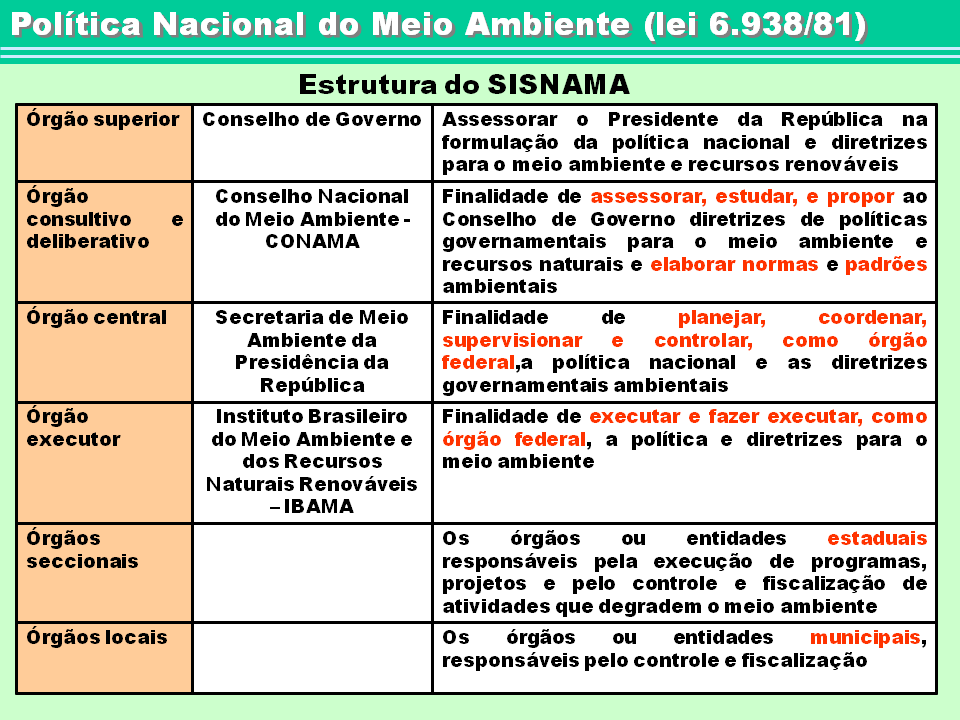 Algumas Leis Ambientais
LEI No 9.985/2000 – Lei do Sistema Nacional de Unidades de Conservação

LEI Nº 9.605/1998 – Lei de crimes ambientais

LEI Nº 6.938/1981 – Lei de Política Nacional do Meio Ambiental

LEI Nº 9.433/1997 – Lei da Política Nacional de Recursos Hídricos

LEI Nº 7.802/1989 – Lei dos Agrotóxicos

LEI Nº 6.453/1977 – Lei de Atividades Nucleares
Agradecimentos
Prof. Dr. Paulo Affonso Leme Machado
Prof. Dr. Marcos Sorrentino
OCA - Laboratório de Educação e Política Ambiental / ESALQ - USP

Obrigada a todos!

Kelly Monaco Coletti
(19)991813535 / (19) 981966262
kelly.coletti@hotmail.com
https://www.youtube.com/watch?v=pkvAjvU-JuQ&t=288s